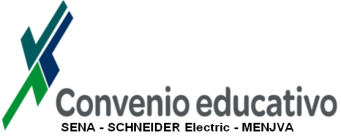 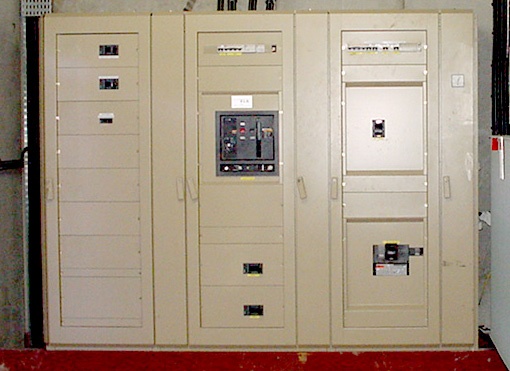 DISTRIBUCIÓN B.T
Instalaciones eléctricas
Auxiliares para dispositivos de protección

Guía de diseño instalaciones eléctricas según normas IEC - Cap. H página H11 a H17
1
UNIDADES de PROTECCIÓN MAGNETO TÉRMICA (Multi 9)…
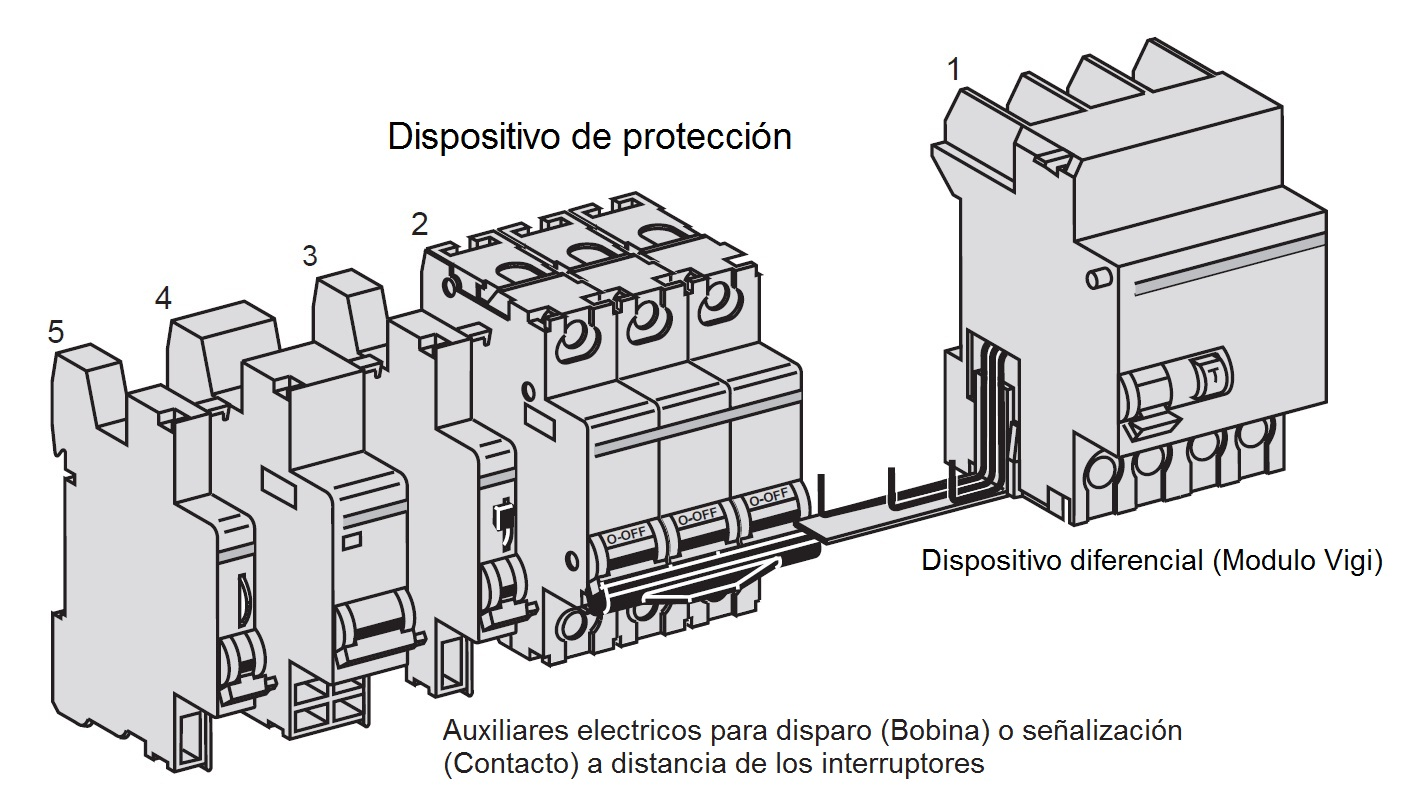 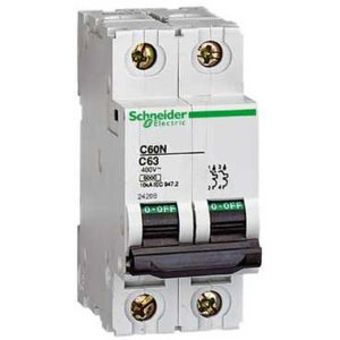 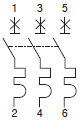 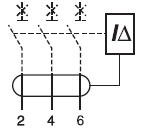 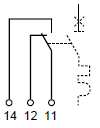 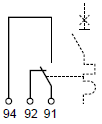 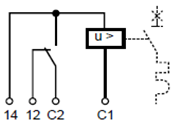 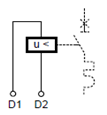 MX + OF
OF
SD
MN
Vigi
2
UNIDADES de PROTECCIÓN MAGNETO TÉRMICA (Compact)…
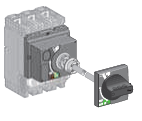 Mando rotativo
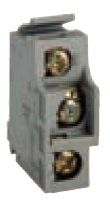 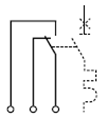 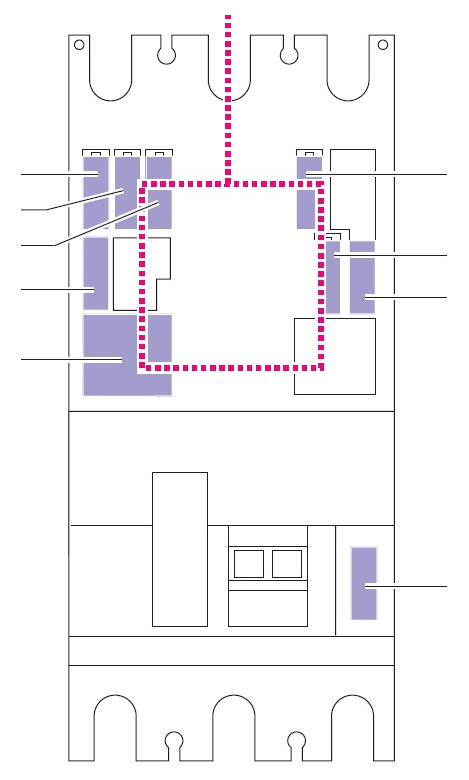 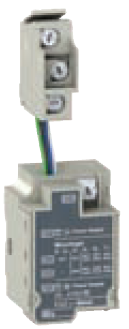 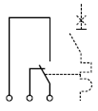 SD
OF1/OF2/OF3
SDE
OF4
Reservado
MN/MX
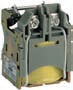 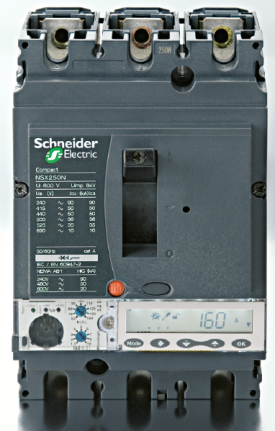 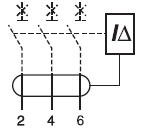 SDV
3